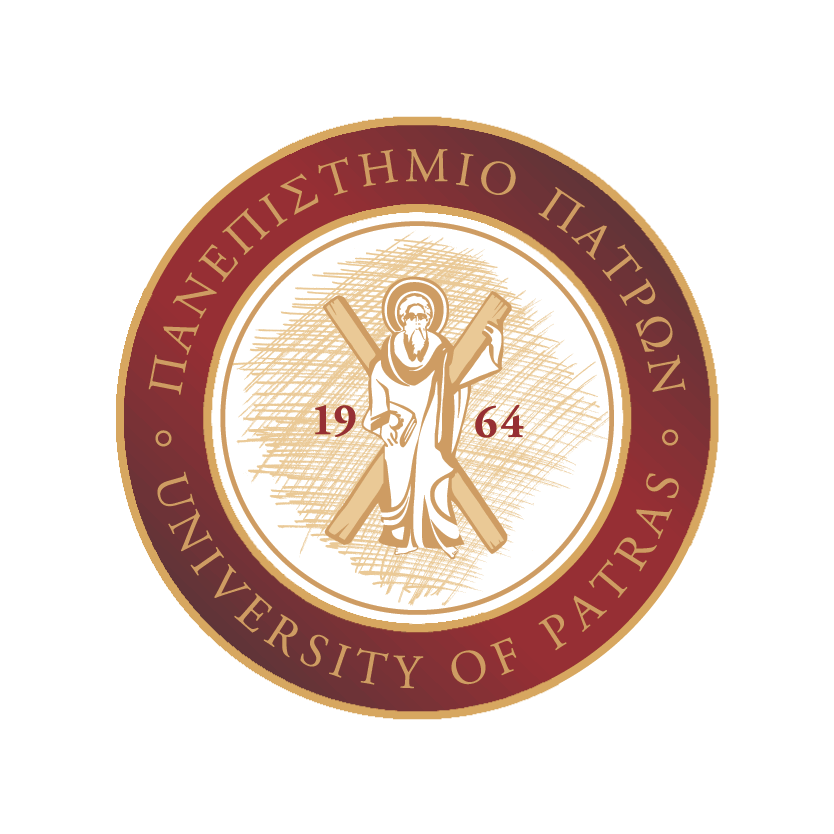 οδηγίες προς τους φοιτητές και τους διδάσκοντες
Μέτρα προστασίας δημόσιας υγείας 
Χειμερινό εξάμηνο 2021-2022
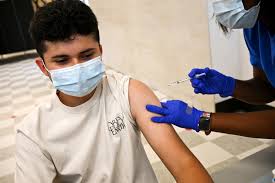 1. κάνουμε το  εμβόλιο για συμμετοχή στα μαθήματα
Mόνο φοιτητές και διδάσκοντες που έχουν κάνει εμβόλιο, ή έχουν αντισώματα λόγω νόσησης ή έχουν πρόσφατο αρνητικό τεστ επιτρέπονται στις διαλέξεις /εργαστήρια
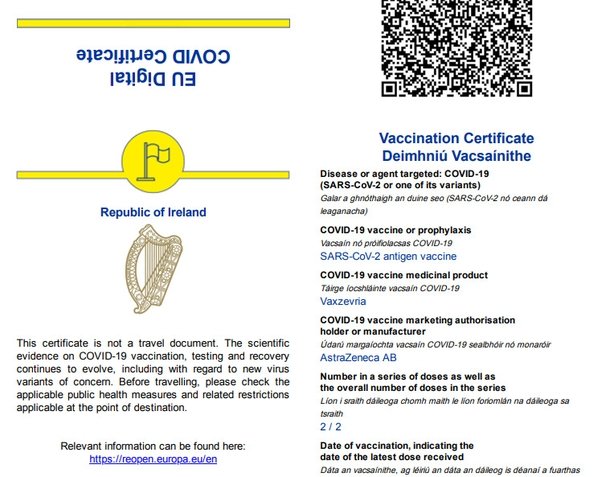 2. έχουμε πάντα μαζί μας το έντυπο πιστοποιητικό
Ο κάθε φοιτητής είναι υποχρεωμένος να έχει σε έντυπη μορφή το πιστοποιητικό εμβολιασμού ή τη βεβαίωση καθώς και την ταυτότητά του
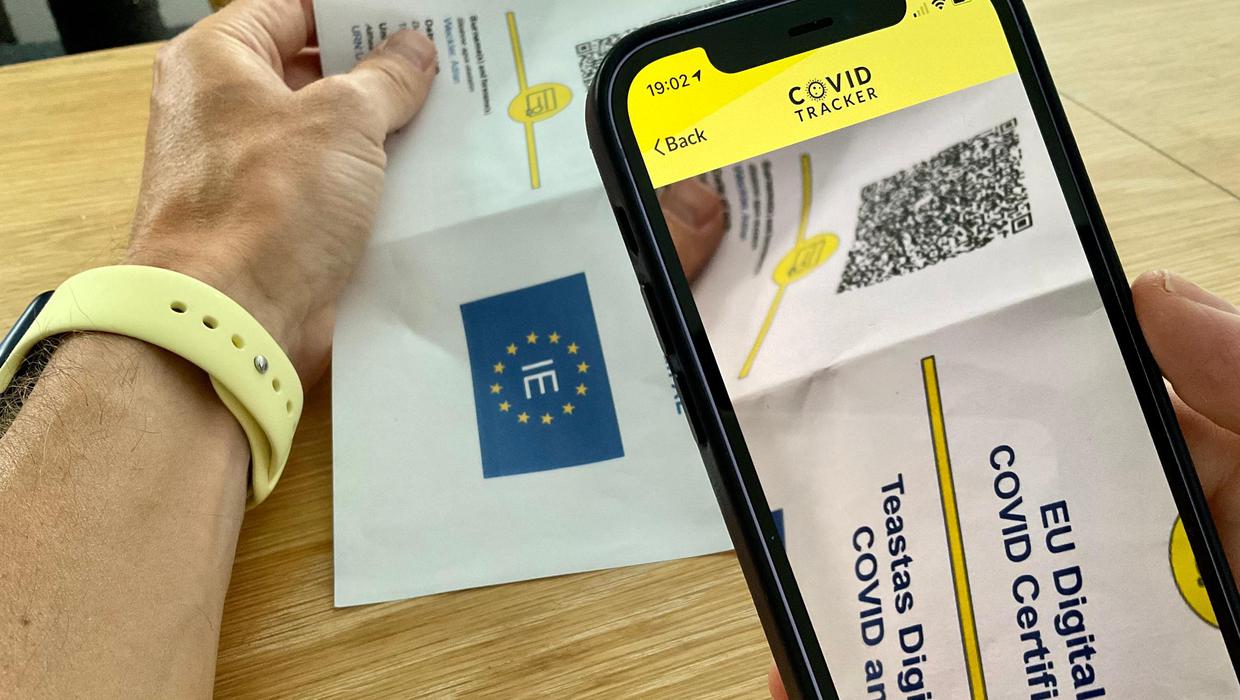 3. έλεγχος πιστοποιητικών
Ο έλεγχος των πιστοποιητικών θα γίνεται στην είσοδο του εργαστηρίου 
ή κατά τη διάρκεια του μαθήματος
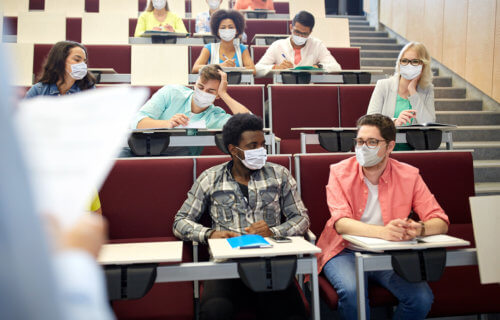 4. συνεχής χρήση μάσκας
απαιτείται συνεχής χρήση μάσκας (συστήνεται χειρουργικού τύπου),  άρα δεν επιτρέπεται η κατανάλωση ποτών ή τροφής στην αίθουσα διδασκαλίας
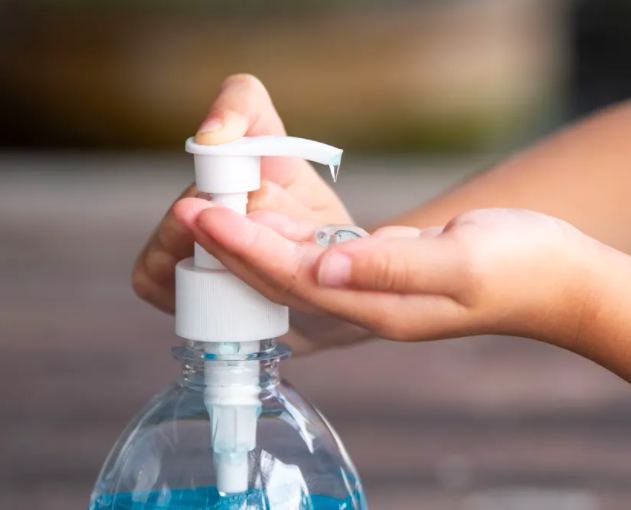 5. χρήση αντισηπτικού στην είσοδο
είναι απαραίτητη η χρήση αντισηπτικού πριν την είσοδο στο αμφιθέατρο ή το εργαστήριο.
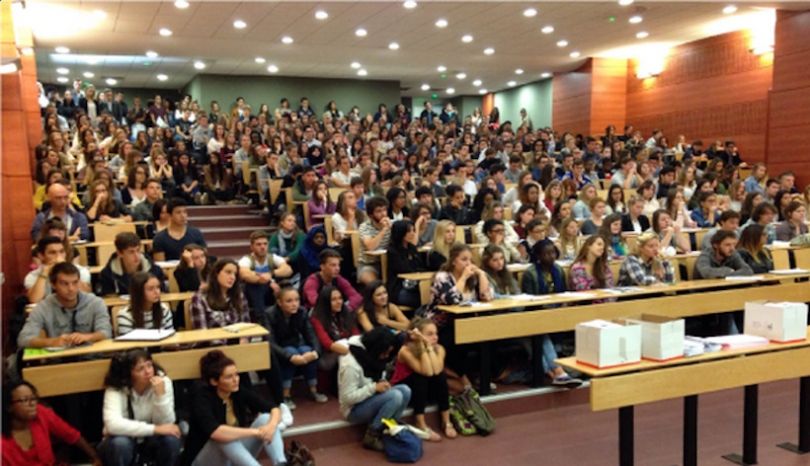 6. όχι υπεράριθμοι φοιτητές στην αίθουσα
Σε κάθε χώρο διδασκαλίας δεν πρέπει να παρευρίσκονται περισσότεροι φοιτητές πέραν της χωρητικότητας της αίθουσας
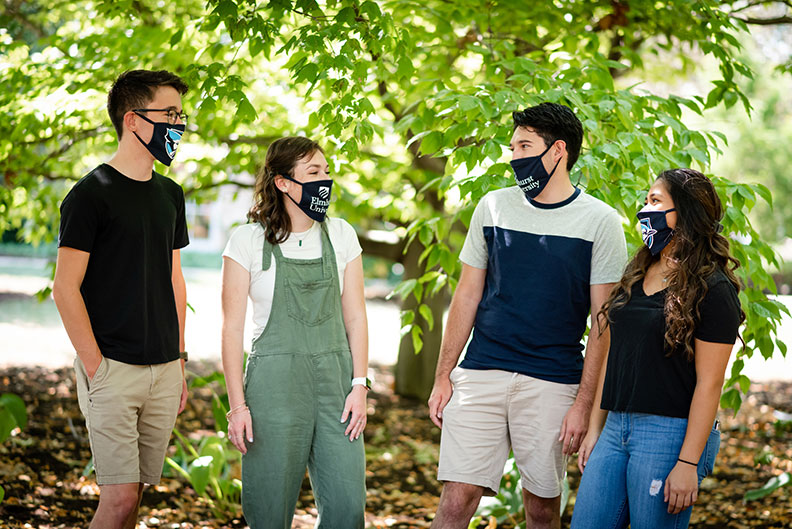 7. αποφεύγουμε συνάθροιση σε εσωτερικούς χώρους
Θα πρέπει να αποφεύγεται η συνάθροιση σε εσωτερικούς χώρους και θα πρέπει να γίνεται χρήση των εξωτερικών θυρών των αιθουσών/ εργαστηρίων για είσοδο/ έξοδο των φοιτητών (όπου αυτό είναι δυνατό)
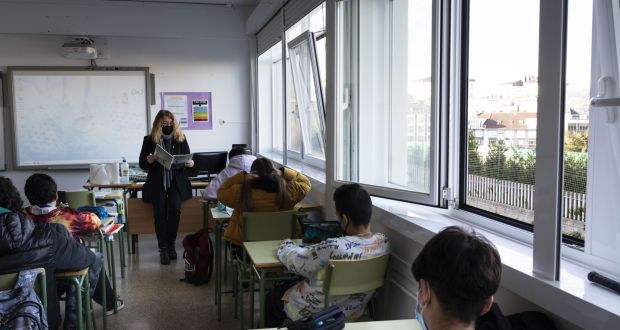 8. φυσικός αερισμός
Επιβάλλεται ο φυσικός αερισμός (ανοικτά παράθυρα και πόρτες), ενώ η χρήση κλιματισμού θα πρέπει να γίνεται μόνο αν χρειάζεται. 
Σε περίπτωση χρήσης κλιματισμού αυτή θα πρέπει να γίνεται οπωσδήποτε με ανοικτά τα παράθυρα και τις πόρτες.
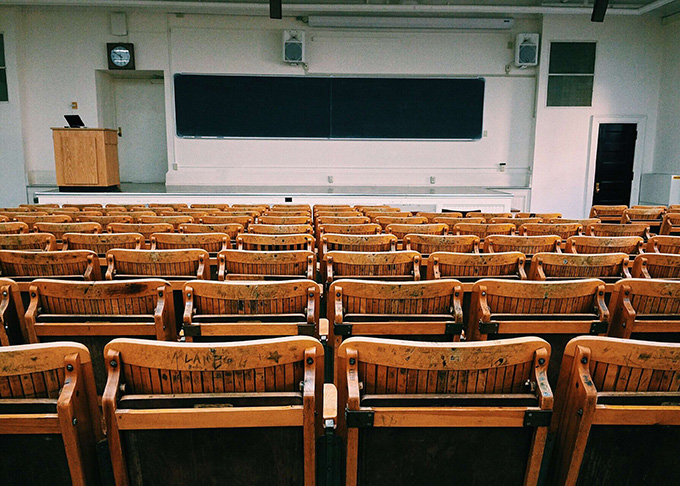 9. αδειάζει η αίθουσα στα διαλείμματα
Αποφυγή παραμονής των φοιτητών μέσα στις αίθουσες πριν και μετά το μάθημα/ εργαστήριο.
Η αίθουσα θα πρέπει να αδειάζει για διάστημα τουλάχιστον 15 λεπτών μεταξύ των μαθημάτων/εργαστηρίων για αερισμό της αίθουσας.
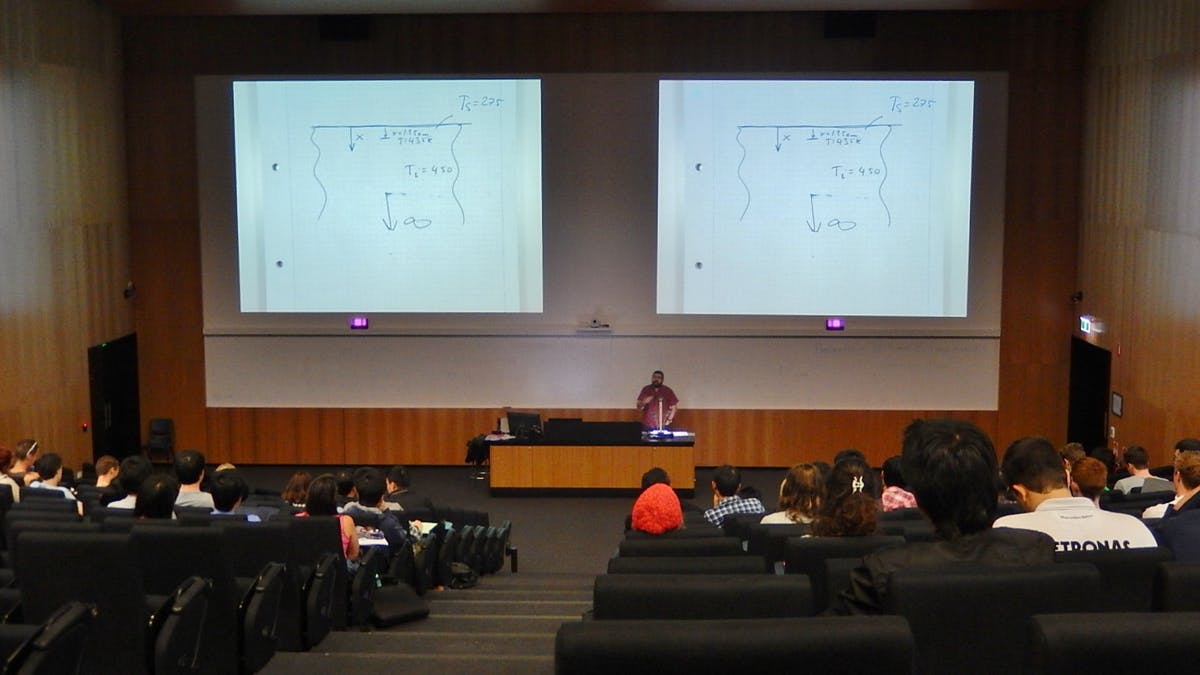 10. έγκαιρη  προσέλευση – άμεση αποχώρηση
Η είσοδος των φοιτητών στην αίθουσα θα πρέπει να γίνεται λίγα λεπτά πριν το μάθημα/εργαστήριο. 
ενώ θα πρέπει να ακολουθεί άμεση έξοδος μετά από την ολοκλήρωση της διδασκαλίας